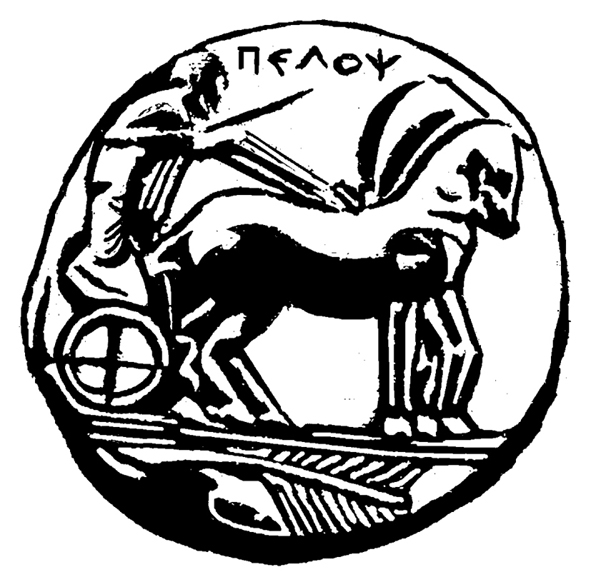 ΠΑΝΕΠΙΣΤΗΜΙΟ ΠΕΛΟΠΟΝΝΗΣΟΥ
ΤΜΗΜΑ ΝΟΣΗΛΕΥΤΙΚΗΣ
ΘΕΩΡΙΕΣ ΠΑΘΟΓΕΝΕΙΑΣ ΚΑΙ ΝΟΣΟΥ
Σοφία Ζυγά
Αναπληρώτρια  Καθηγήτρια Τμήματος Νοσηλευτικής Πανεπιστημίου Πελοποννήσου
Εισαγωγή
Στην Ιατρική, ο όρος παθογένεια ή παθογένεση της νόσου χρησιμοποιείται για να δηλώσει την προέλευση και την εξέλιξη μια νόσου.
 Ο όρος περιγράφει τους μηχανισμούς μέσω των οποίων μια ασθένεια εξελίσσεται, προκαλεί βλάβη στους ιστούς και εξαπλώνεται στο σώμα (Nuffield Council on Bioethics, 2010).
 Ως νόσος, θεωρείται κάθε κατάσταση που διαταράσσει τη φυσιολογική λειτουργία του οργανισμού και επηρεάζει είτε ένα όργανο είτε πολλά συστήματα (Hussey, 2002) .
Η θεωρία των μικροβίων
Διατυπώθηκε πρώτα από τον Luis Pasteur το 1858 (Hussey, 2002; Black, 1998).
 Συγκεκριμένοι μικροοργανισμοί προκαλούσαν τις λοιμώδεις νόσους. 
Αξίζει να σημειωθεί ότι και άλλοι επιστήμονες την είχαν προτείνει νωρίτερα, ωστόσο ο Luis Pasteur ήταν αυτός που την ανέπτυξε ενώ παράλληλα πραγματοποιούσε πειράματα που έδειχναν την ορθότητά της.
 Ο Lister ήταν ο πρώτος γιατρός που εφάρμοσε τη θεωρία στην κλινική πράξη χρησιμοποιώντας τεχνικές αντισηψίας στο χειρουργείο αλλά και στην περιποίηση των τραυμάτων με αποτέλεσμα τη σημαντική μείωση της θνησιμότητας από χειρουργικές επεμβάσεις (Larson, 1989).
Η Θεωρία των μικροβίων
Η θεωρία αυτή ονομάζεται και παθογενετική θεωρία της ιατρικής και αποτέλεσε τον ακρογωνιαίο λίθο της ανάπτυξης της ιατρικής επιστήμης και της μικροβιολογίας (Madigan and Martinko, 2005).
 Μετά την εμφάνιση της, οι θάνατοι από λοιμώδη νοσήματα ελαττώθηκαν σημαντικά και η επιστήμη οδηγήθηκε σε σημαντικές ανακαλύψεις, όπως η χρήση των αντιβιοτικών και η εφαρμογή υγιεινών πρακτικών στην κλινική πράξη (Madigan and Martinko, 2005; Macqueen,1995).
Θεωρία των μικροβίων
Έτσι στη δεκαετία του 1940 και 1950, η πολιομυελίτιδα προκάλεσε μεγάλο αριθμό θανάτων και παραλύσεων στις ΗΠΑ έως ότου προσδιοριστεί ο αιτιολογικός παράγοντας. Στα μέσα της δεκαετίας του ‘70 η νόσος των λεγεωναρίων προκάλεσε 29 θανάτους στη Φιλαδέλφεια έως ότου ταυτοποιηθεί ο οργανισμός και δοθεί κατάλληλη θεραπεία (Black, 1998).
Σήμερα, η θεωρία συμπεριλαμβάνει και άλλες έννοιες ,όπως του περιβάλλοντος και του ξενιστή καθώς και χαρακτηριστικά του πληθυσμού του οποίου μέρος αποτελεί ο ξενιστής (Loomis and Wing, 1990). Εφαρμόζεται περισσότερο για προληπτικούς λόγους, όπως συχνό πλύσιμο χεριών, εμβολιασμοί, καθαρισμός τραυμάτων, προφυλακτική χορήγηση αντιβιοτικών στους ασθενείς που υποβάλλονται σε χειρουργική επέμβαση και καθαρισμός περιβάλλοντος στις αίθουσες του χειρουργείου (Hussey, 2002; Macqueen, 1995). 
Eπίσης, εφαρμόζεται για την περιγραφή διαδικασίας εντοπισμού, μελέτης και αντιμετώπισης των λοιμωδών νοσημάτων. Aφού πρώτα αναζητηθεί ο υπεύθυνος παράγοντας πρόκλησης μιας ασθένειας και ο τρόπος μετάδοσης του, στη συνέχεια αναπτύσσονται τρόποι πρόληψης και θεραπείας της νόσου (Hussey, 2002).
ΓΟΝΙΔΙΑΚΩΣ ΚΑΘΟΡΙΖΟΜΕΝΑ ΝΟΣΗΜΑΤΑ
Οι πρώτες αναφορές σε γονιδιακώς καθοριζόμενα νοσήματα γίνονται στην π.Χ. εποχή, ενώ το 18ο αιώνα εμφανίζονται συγκεκριμένες μορφές γενετικών -κληρονομικών νοσημάτων. Εκείνη την εποχή γίνεται γνωστή η εργασία του Mendel, ο οποίος περιγράφει κάποιους βασικούς κανόνες κληρονομικότητας, οι οποίοι αργότερα έγιναν γνωστοί ως νόμοι του Mendel (Jacobs and Deatrick, 1999) .
Το 2005 η Αμερικανική Ένωση Νοσηλευτών μαζί με άλλους 48 Νοσηλευτικούς Οργανισμούς δημιούργησε και επικύρωσε τις ελάχιστες ικανότητες που θα πρέπει να έχουν όλοι οι νοσηλευτές σχετικά με τη γενετική (Kelly, 2009). Οι νοσηλευτές θα πρέπει να ενημερώνουν τους ασθενείς, τις οικογένειες τους και γενικά τον πληθυσμό για τις ασθένειες που μεταβιβάζονται κληρονομικά και για τα αποτελέσματα που προέκυψαν από το Πρόγραμμα (National Human Genome Research Institute, 2009).
ΓΟΝΙΔΙΑΚΩΣ ΚΑΘΟΡΙΖΟΜΕΝΑ ΝΟΣΗΜΑΤΑ
Ιδιαίτερα οι νοσηλευτές που ασχολούνται με τη γενετική συμβουλευτική θα πρέπει να λάβουν το νοσηλευτικό ιστορικό συλλέγοντας πληροφορίες για γενετικές, περιβαλλοντικές επιδράσεις και κινδύνους. Αφού σχεδιάσουν το οικογενειακό δέντρο και πραγματοποιήσουν φυσική εξέταση θα πρέπει να εκτιμήσουν την ικανότητα του ασθενή και της οικογένειας να κατανοήσουν τις πληροφορίες που τους δίνονται. 
Στη συνέχεια τους ενημερώνουν σχετικά με τις μεθόδους ανίχνευσης, τα διαθέσιμα και νέα γενετικά τεστ που υπάρχουν καθώς και τις νέες γονιδιακές θεραπείες (National Human Genome Research Institute, 2009). 
Στη βιβλιογραφία αναφέρεται ότι θα πρέπει να γίνουν κάποιες τροποποιήσεις στη νοσηλευτική εκπαίδευση προκειμένου τα Τμήματα Νοσηλευτικής να συμπεριλάβουν στο πρόγραμμα σπουδών τους τις καινούριες γνώσεις σχετικά με το γονιδίωμα (Jenkins and Calzone, 2007; Prows et al., 2005)
Νοσηλευτική έρευνα
Θα πρέπει να τονιστεί ότι αρκετοί νοσηλευτές ασχολήθηκαν με κληρονομικές παθήσεις στις έρευνες τους. Ο κίνδυνος των κληρονομούμενων μεταλλάξεων των γονιδίων BRCA 1, BRCA 2 με την εμφάνιση του καρκίνου μαστού και ωοθηκών, είναι ένα θέμα που εμφανίζεται στις εργασίες των νοσηλευτών (Chapman, 2007; Brunsvold et al., 2005; Arai et al., 2004; Frank and Critchfied 2001). 
Οι Arai και συν., (2004) περιέγραψαν τη σημασία των γενετικών μεταλλάξεων των γονίδιων BRCA 1, BRCA 2 στην εμφάνιση οικογενούς καρκίνου μαστού και ωοθηκών και στη συνέχεια στρατηγικές πρόληψης και πρώιμης διάγνωσης τους. 
Σε μία παρόμοια εργασία, οι Brunsvold και συν. (2005) κατέληξαν σε τρεις επιλογές για τις γυναίκες που φέρουν το γονίδιο BRCA 1 και είναι πιθανό να εμφανίσουν καρκίνο ωοθηκών παρακολούθηση και αναμονή, προληπτική αφαίρεση των ωοθηκών και χημειοπροφύλαξη. Οι συγγραφείς αυτοί ,τόνισαν το τεράστιο ρόλο των νοσηλευτών στην ενημέρωση των ασθενών και των οικογενειών τους για τις μεθόδους πρόληψης και θεραπείας.
Θεωρίες καρκινογένεσης
Ο καρκίνος είναι ένα σύνολο ασθενειών, οι οποίες χαρακτηρίζονται από διαταραχή της ανάπτυξης και της ωρίμανσης των κυττάρων (Peters et al., 2001). 
Η πιο σημαντική είναι η θεωρία που υποστηρίζει ότι η καρκινογένεση είναι μια διαδικασία στην οποία οι γενετικές μεταβολές που συμβαίνουν σε ένα φυσιολογικό κύτταρο το οδηγούν σε καρκινική κατάσταση (Peters et al., 2001). Σε αυτή τη διαδικασία υπάρχουν τρία στάδια ανάπτυξης του καρκίνου: το στάδιο της έναρξης, της προαγωγής και της εξέλιξης (Hussey, 2002; Peters et al., 2001; Foltz and Mahon, 2000).
Θεωρίες καρκινογένεσης
Στο στάδιο της έναρξης το(DNA) του κυττάρου καταστρέφεται από χημικά καρκινογόνα, από υπεριώδη ακτινοβολία ή άλλου είδους ακτινοβολία, από κληρονομούμενες ή αυτόματες μεταλλάξεις ή από άλλους ενδογενείς ή εξωγενείς παράγοντες. 
Στο στάδιο της προαγωγής, το προκαρκινικό αυτό κύτταρο υφίσταται επιπλέον γενετικές αλλοιώσεις, όπως η ενεργοποίηση των ογκογονιδίων και η αναστολή της δράσης των ογκοκατασταλτικών γονιδίων ή άλλες επιδράσεις από το περιβάλλον (Peters et al., 2001; Foltz and Mahon, 2000). 
Αυτά τα προκαρκινικά κύτταρα μπορούν να μετατραπούν σε όγκο εάν υποστούν επιπλέον επιδράσεις που οδηγούν σε μη ελεγχόμενη ανάπτυξη τους, και αποκτήσουν την ικανότητα της μετάστασης (Peters et al., 2001), και της διεισδυτικότητας σε άλλους ιστούς (στάδιο εξέλιξης) (Foltz and Mahon, 2000; Corner and Bailey, 1998).
Θεωρίες καρκινογένεσης
Η διαδικασία της καρκινογένεσης μπορεί να ανασταλεί είτε στη φάση έναρξης ή της προαγωγής εφόσον το κύτταρο μπορεί να διορθώσει ή να θέσει υπό έλεγχο το γενετικό σφάλμα που οδηγεί στον καρκίνο (Hussey 2002; Foltz and Mahon, 2000).
 Εάν, όμως, ο πληθυσμός των καρκινικών κυττάρων έχει αναπτυχθεί και έχει εμφανιστεί ο καρκίνος δεν είναι πια δυνατός ο έλεγχος του κυττάρου (Foltz and Mahon, 2000). 
Οι παράγοντες που συμμετέχουν στο στάδιο έναρξης και προαγωγής διακρίνονται σε ενδογενείς, όπως οικογενειακή προδιάθεση, ορμόνες, ασθένειες ανοσοποιητικού συστήματος, δίαιτα) και εξωγενείς (π.χ. καπνός, ραδόνιο, βιομηχανικά υπολείμματα, ορμονικά σκευάσματα, ανοσοκατασταλτικά φάρμακα, ιονίζουσα ακτινοβολία, ιοί).
Θεωρίες καρκινογένεσης
Ο αριθμός, ο τύπος και η αλληλουχία των σφαλμάτων, οι οποίοι πραγματοποιούνται στο στάδιο έναρξης και προαγωγής είναι άγνωστοι για τους περισσότερους καρκίνους. 
Αυτό συμβαίνει γιατί τα φυσιολογικά κύτταρα διαθέτουν παράγοντες όπως το ογκοτασταλτικό γονίδιο p53, οι οποίοι τους προστατεύουν από γενετικά σφάλματα και επομένως από τη δημιουργία του καρκίνου. 
 Κάποια από αυτά τα γενετικά σφάλματα που συμβαίνουν σε αυτά τα δύο στάδια μπορεί να αναστραφούν και το γεγονός αυτό τονίζει τη σημασία της πρωτογενούς και δευτερογενούς πρόληψης (Foltz and Mahon, 2000).
Θεωρίες καρκινογένεσης
Η διαδικασία της καρκινογένεσης μπορεί να μεταβληθεί σε κάποιες περιπτώσεις είτε με χημειοπροφύλαξη (π.χ. προληπτική χορήγηση κυτταροστατικών φαρμάκων σε ασθενείς με κληρονομικό καρκίνο μαστού) είτε με αλλαγές τρόπου ζωής (π.χ. αποφυγή έκθεσης στον ήλιο, κατάλληλη δίαιτα, αποφυγή καπνίσματος) (Foltz and Mahon, 2000).
Οι νοσηλευτές είναι απαραίτητο να κατανοήσουν τη διαδικασία της καρκινογένεσης γιατί με αυτό τον τρόπο θα αποκτήσουν το απαραίτητο γνωστικό υπόβαθρο να πληροφορήσουν τους ασθενείς αλλά και τα άτομα που βρίσκονται σε κίνδυνο να νοσήσουν σχετικά με την πρόληψη, τις διαγνωστικές εξετάσεις και την ανάγκη για παρακολούθηση μετά τη θεραπεία (Volker, 2001).
ΘΕΩΡΙΕΣ ΤΟΥ STRESS
O Cannon όρισε την ομοιόσταση σαν «μια δυναμική ισορροπία, μία συνεχή διαδικασία που διατηρεί συγκεκριμένους παράγοντες σε καθορισμένο εύρος»
Ο Cannon ανέπτυξε επίσης και την έννοια της μάχης ή της φυγής προκειμένου να εξηγήσει τις αντιδράσεις του σώματος σε επείγουσες καταστάσεις (Black, 1998; Leidy, 1989).
 Η αντίδραση αυτή προετοιμάζει το σώμα για να ανταποκριθεί σε μία πραγματική ή υποθετική απειλή.
 Ο μυελός των επινεφρίδιων παράγει επινεφρίνη και νορ-επινεφρίνη. Η νορ-επινεφρίνη αυξάνει την καρδιακή συχνότητα, τις αναπνοές, την αρτηριακή πίεση και τα επίπεδα σακχάρου του αίματος, ενώ όλο το αίμα μεταφέρεται από τα σπλάχνα στους μύες, τα πόδια, την καρδιά και τους πνεύμονες. Με αυτή τη διαδικασία ο οργανισμός είναι έτοιμος να αντιδράσει στον κίνδυνο.
Θεωρία του Selye
Aνέπτυξε ένα θεωρητικό πλαίσιο για να περιγράψει πως οι άνθρωποι ανταποκρίνονται στο stress. Η θεωρία αυτή βασίστηκε σε παρατηρήσεις που έκανε σε ασθενείς. 
Παρατήρησε ότι ανάλογα με τη διάγνωση, οι ασθενείς παρουσίαζαν συγκεκριμένες εκδηλώσεις, οι οποίες μπορεί να είναι απώλεια όρεξης και σωματικού βάρους, διάχυτα μυϊκά άλγη και άλλοι πόνοι (Black, 1998). 
Την ανταπόκριση αυτή στην ασθένεια ο Selye την ονόμασε  σύνδρομο γενικής προσαρμογής (General Adaptation Syndrome, GAS) (Black, 1998; Leidy, 1989).
Οι αλλαγές που συμβαίνουν στο σώμα γίνονται μέσω του συμπαθητικού νευρικού συστήματος και των ορμονών των επινεφριδίων.
Θεωρία του Selye
Ο Selye, πίστευε ότι η ανταπόκριση στο στρες ήταν μετρήσιμη και παρατήρησε ότι στο σώμα συμβαίνουν αλλαγές, όπως η αύξηση του μεγέθους των επινεφριδίων, η συρρίκνωση του θύμου αδένα, του σπλήνα και των λεμφαδένων. Οι παραπάνω παρατηρήσεις οδήγησαν τον Selye να περιγράψει το stress σαν μια ειδική ανταπόκριση του σώματος σε οποιαδήποτε απαίτηση δημιουργείται σε αυτό. 
Επίσης, υπέθεσε ότι το σώμα ανταποκρίνεται στο stress σε μία προσπάθεια να διατηρήσει ή να προσαρμοστεί σε καταστάσεις ή σε γεγονότα που το δημιουργούν. Εάν, όμως, ο στρεσσογόνος παράγοντας συνεχιστεί η προσαρμοστική ικανότητα του οργανισμού υπερβαίνει τα όρια της και εμφανίζεται η ασθένεια. Αναγνώρισε ότι το σώμα έχει περιορισμένο ποσό ενέργειας που χρησιμοποιεί σε καταστάσεις stress (Hussey, 2002; Black, 1998; Leidy, 1989).
Σύνδρομο Γενικής Προσαρμογής
Στο στάδιο επαγρύπνησης, το άτομο αντιλαμβάνεται το στρεσσογόνο παράγοντα και ενεργοποιούνται διάφοροι μηχανισμοί στο σώμα. 
 Το ΚΝΣ διεγείρεται, εκκρίνονται κατεχολαμίνες, αυξάνεται η καρδιακή συχνότητα και η δύναμη της καρδιακής συστολής όπως επίσης και τα επίπεδα γλυκόζης του αίματος. 
Ο οργανισμός βρίσκεται σε κατάσταση φυγής ή μάχης. Η κορτιζόλη που απελευθερώνεται αυξάνει τα επίπεδα της γλυκόζης αφού την απελευθερώνει από τις αποθήκες της. 
Αν ο στρεσσογόνος παράγοντας παραμείνει τότε ο οργανισμός αρχίζει να υφίσταται παθολογικές μεταβολές. Ο θύμος αδένας, ο σπλήνας, και οι λεμφαδένες ατροφούν προκειμένου να ανταποκριθούν στη αυξημένη έκκριση της κορτιζόλης, ενώ είναι δυνατόν να δημιουργηθούν και γαστρικά έλκη λόγω της έλλειψης προστατευτικού παράγοντα στο στομάχι αλλά και λόγω της αυξημένης έκκρισης του γαστρικού οξέος εξαιτίας της κορτιζόλης (Hussey, 2002; Black, 1998; Leidy, 1989).
Στάδιο της αντίστασης
Το σώμα αρχίζει να αντιδρά και προσπαθεί να επιστρέψει σε μία κατάσταση ομοιόστασης. Εάν ο στρεσσογόνος παράγοντας σταματήσει να επιδρά σε αυτή τη φάση, τότε το σώμα θα μπορέσει να επιστρέψει στην προηγούμενη φυσιολογική του κατάσταση, δηλαδή, να αναρρώσει διαφορετικά πηγαίνει στο τρίτο στάδιο (Hussey, 2002; Black, 1998).
Στάδιο της εξάντλησης
Συμβαίνει όταν ο στρεσσογόνος παράγοντας συνεχίζει να επιδρά και το σώμα δεν μπορεί πλέον να ανταποκριθεί αφού δεν μπορεί να παράγει ορμόνες όπως στο πρώτο στάδιο ή όταν έχει συμβεί καταστροφή κάποιων οργάνων π.χ. οι ασθενείς με κρανιοεγκεφαλική κάκωση μπορούν να δημιουργήσουν αιμορραγικά γαστρικά έλκη κατά τη διάρκεια των πρώτων ημερών μετά τον τραυματισμό. 
Αυτό συμβαίνει εξαιτίας του παρατεταμένου ερεθισμού του Συμπαθητικού Νευρικού Συστήματος και της έλλειψης ενεργοποίησης του Παρασυμπαθητικού που έχει σαν αποτέλεσμα την παροχή αίματος στο γαστρεντερικό σωλήνα (Hussey, 2002; Black, 1998).
ΕΡΕΥΝΕΣ
Το μοντέλο γενικής προσαρμογής χρησιμοποιήθηκε σαν θεωρητικό υπόβαθρο σε αρκετές νοσηλευτικές έρευνες. Μία από αυτές εξέτασε δύο μεθόδους που χρησιμοποιήθηκαν για να θερμανθούν υποθερμικοί ασθενείς μετά το χειρουργείο και τις επιδράσεις που είχαν στην κεντρική θερμοκρασία και στη θερμοκρασία του σώματος, καθώς και στον κορεσμό της αιμοσφαιρίνης σε οξυγόνο, στην αρτηριακή πίεση και στην άνεση του ασθενή (Summers et al., 1990).
ΕΡΕΥΝΕΣ
Μια άλλη μελέτη χρησιμοποίησε το μοντέλο του Selye, προκειμένου να εξετάσει τους στρεσσογόνους παράγοντες που βιώνουν οι νοσηλευτές που εργάζονται σε παιδιατρικά ογκολογικά τμήματα. 
Διαπιστώθηκε, ότι ο πρώτος στρεσσογόνος παράγοντας είναι ο ξαφνικός θάνατος κάποιου αγαπημένου ασθενή και ο δεύτερος ο φόρτος εργασίας (Emery, 1993). 
Σε μια άλλη έρευνα οι Winn και συνεργάτες (2003) χρησιμοποίησαν το ίδιο θεωρητικό πλαίσιο προκειμένου να διερευνήσουν εάν υπάρχει σχέση μεταξύ κακοποίησης και των σεξουαλικώς μεταδιδόμενων νοσημάτων και λοιμώξεων από στρεπτόκοκκο σε γυναίκες που έχουν γεννήσει.
ΕΡΕΥΝΕΣ
Σε μια πρόσφατη έρευνα οι Records and Rice (2007) διερεύνησαν τους ψυχοκοινωνικούς παράγοντες που συμβάλλουν στην εμφάνιση της κατάθλιψης κατά τη διάρκεια του τρίτου τριμήνου της εγκυμοσύνης. Συμπέραναν ότι η έλλειψη ικανοποίησης από τον έγγαμο βίο, η έλλειψη κοινωνικής υποστήριξης καθώς και η κακή διάθεση κατά τη διάρκεια του πρώτου τριμήνου συμβάλλουν ουσιαστικά στην εμφάνιση της κατάθλιψης
Θεωρία του Lazarus
O Richard Lazarus (1922-2002) ήταν ψυχολόγος, ο οποίος ήταν πρωτοπόρος στο χώρο της έρευνας για το stress (Giske and Gjengedal, 2007). Η θεωρία του εστιάστηκε στον τρόπο με τον οποίο το άτομο αντιμετωπίζει καταστάσεις που δημιουργούν stress (Hussey, 2002). 
Η σχέση ατόμου περιβάλλοντος και η γνωστική εκτίμηση είναι δύο παράγοντες που προηγούνται της εμφάνισης του stress. Η σχέση ατόμου- περιβάλλοντος περιλαμβάνει παράγοντες όπως η προσωπικότητα, οι πεποιθήσεις, οι δεσμεύσεις, οι πολιτισμικοί παράγοντες και τα γεγονότα της ζωής (Hussey, 2002).
Θεωρία του Lazarus
Η πρωτεύουσα εκτίμηση είναι η αξιολόγηση που κάνει το άτομο για ένα γεγονός ή μια κατάσταση που είναι βλαβερή για την ευεξία του ή μπορεί να είναι ένας στρεσσογόνος παράγοντας για αυτό (Matthieu and Ivanoff, 2006).
 Η δευτερεύουσα εκτίμηση είναι η αξιολόγηση του ατόμου για την ικανότητα του να χειριστεί τα γεγονότα 

Το stress εμφανίζεται όταν η εκτίμηση του ατόμου δείχνει ότι οι στόχοι του δεν μπορούν να παραμείνουν ή όταν η κεντρική αξία της ζωής απειλείται. Ο Lazarus and Folkman (1984) ορίζουν το stress «σαν μια σχέση μεταξύ του ατόμου και του περιβάλλοντος που εκτιμάται σαν επιβάρυνση ή υπέρβαση των διαθέσιμων πόρων με τέτοιο τρόπο ώστε να τίθεται σε κίνδυνο η ευεξία των ατόμων».
Θεωρία του Lazarus
Μετά την εκτίμηση ενός οξέος γεγονότος που προκαλεί stress δημιουργούνται συναισθήματα και ενεργοποιείται ο μηχανισμός αντιμετώπισης. Αντιμετώπιση είναι η διαδικασία με την οποία το άτομο χειρίζεται το γεγονός
Διακρίνεται σε δύο τύπους στην εστίαση στο πρόβλημα και στην εστίαση στο συναίσθημα. Ο πρώτος τύπος αντιμετώπισης εστιάζεται στην προσπάθεια να ελεγχθεί η στρεσσογόνος κατάσταση μεταβάλλοντας την αρχική πηγή είτε αλλάζοντας τις συμπεριφορές είτε τους περιβαλλοντικούς παράγοντες. Ο δεύτερος τύπος είναι μια προσπάθεια ελέγχου των συναισθημάτων που έχουν σχέση με το στρες αποφεύγοντας τις στρεσσογόνες καταστάσεις και τη διατήρηση ελπίδας και αισιοδοξίας (Giske and Gjengedal, 2007; Kim et al., 2002).
 Η σωστή αντιμετώπιση οδηγεί στην προσαρμογή, η οποία επιδρά σε τρεις περιοχές στην υγεία, την ψυχολογική ευεξία και την κοινωνική λειτουργικότητα (Kuhns, 2002).
ΕΡΕΥΝΕΣ
Κάποιες από αυτές μελέτησαν την αποτελεσματικότητα παρεμβάσεων για την αντιμετώπιση της κόπωσης σε γυναίκες με καρκίνο μαστού που επιβίωσαν μετά τη θεραπεία (Fillion et al., 2008), τη σχέση που υπάρχει μεταξύ της προσαρμογής, της ανησυχίας και της ποιότητας ζωής σε ασθενείς που υπέστησαν εγχείρηση αρτηριοστεφανιαίας παράκαμψης (Tung et al., 2008).
Ενδιαφέρον επίσης παρουσιάζει και η διερεύνηση των παραγόντων που προκαλούν μηχανισμούς προσαρμογής σε ασθενείς που αναμένουν μεταμόσχευση καρδιάς (Jalowiec et al., 2007)
Θεωρίες του STRESS
Αξίζει να σημειωθεί ότι η Κunhs (2002) υποστηρίζει ότι «η εφαρμογή των θεωριών του stress στη νοσηλευτική είναι σημαντική, καθώς προσφέρουν ένα πλαίσιο για την εκτίμηση των συμπτωμάτων του στρες, τόσο σωματικών όσο και ψυχολογικών, όπως και των διαδικασιών αντιμετώπισης που κινητοποιεί το άτομο».
ΘΕΩΡΙΕΣ ΠΕΡΙ ΑΝΟΣΙΑΣ ΚΑΙ ΑΝΟΣΟΛΟΓΙΚΩΝ ΛΕΙΤΟΥΡΓΙΩΝ
Το ανοσοποιητικό σύστημα αποτελείται από πολλά διαφορετικά όργανα και ιστούς και είναι υπεύθυνο για την άμυνα του οργανισμού (deWit, 2009; Hussey, 2002). Τα σημαντικότερα από αυτά είναι ο μυελός των οστών και ο θύμος αδένας, ενώ δευτερεύοντα όργανα του ανοσοποιητικού συστήματος είναι οι παρίσθμιες αμυγδαλές, ο σπλήνας, τα λεμφογάγγλια και οι πλάκες Peyer (deWit, 2009) .
Τα είδη των λευκοκυττάρων είναι τα ουδετερόφιλα, τα βασεόφιλα, τα ηωσινόφιλα, τα μονοκύτταρα, τα οποία εξελίσσονται σε μακροφάγα και τα λεμφοκύτταρα (deWit, 2009; Hussey, 2002). 
Τα ουδετερόφιλα και μακροφάγα του αιμοποιητικού συστήματος βοηθούν στη λειτουργία του ανοσοποιητικού συστήματος με την φαγοκυττάρωση όταν έρχονται σε επαφή με τα αντιγόνα (deWit, 2009).
ΧΥΜΙΚΗ ΑΝΟΣΙΑ
Τα Β-λεμφοκύτταρα διαφοροποιούνται στο μυελό των οστών και όταν ωριμάσουν μεταναστεύουν στους λεμφαδένες. Τα Β-κύτταρα εκκρίνουν ανοσοσφαιρίνες, οι οποίες καλούνται αντισώματα ως απάντηση στα ειδικά αντιγόνα με τα οποία έρχονται σε επαφή. Η παραπάνω διαδικασία ονομάζεται χυμική ανοσία (deWit, 2009).
ΚΥΤΤΑΡΙΚΗ ΑΝΟΣΙΑ
Τα Τ-λεμφοκύτταρα συμμετέχουν στην κυτταρική ανοσία. Διακρίνονται σε βοηθητικά Τ-κύτταρα, Τ-κύτταρα μνήμης, κατασταλτικά Τ-κύτταρα και ευαισθητοποιημένα Τ-κύτταρα (κύτταρα-φονείς). 
Τα Τ-κύτταρα προσφέρουν άμυνα στον οργανισμό εναντίον των λοιμώξεων από ιούς. Τα κύτταρα που είναι προσβεβλημένα από ιούς εμφανίζουν μικρά τμήματα του, τα οποία εξέχουν από την κυτταρική μεμβράνη.
 Τα Τ-κύτταρα αναγνωρίζουν το τμήμα του ιού ως ξένο και σκοτώνουν το κύτταρο ξενιστή. Τα Τ-κύτταρα και τα μακροφάγα παράγουν ουσίες που ονομάζονται λεμφοκίνες. Τα Τ-κύτταρα φονείς προσκολλώνται στα κύτταρα που φέρουν τα αντιγόνα και εκκρίνουν ουσίες οι οποίες σκοτώνουν τα κύτταρα αυτά. Η περιγραφείσα διαδικασία καλείται κυτταρική ανοσία (deWit, 2009).
ΣΥΜΠΛΗΡΩΜΑ
Πρωτεΐνες του πλάσματος που παράγονται στο ήπαρ και συνεργάζονται με τα αντισώματα για την καταστροφή των αντιγόνων. Όταν το σύστημα του συμπληρώματος ενεργοποιηθεί δημιουργείται ένα πρότυπο αλληλοενεργοποίησης των πρωτεϊνών τύπου καταρράκτη. 
Αυτό προκαλεί μεταβολές στις κυτταρικές μεμβράνες στις οποίες προσκολλάται και προκαλεί την καταστροφή των μικροβίων με το να επιτρέπει την είσοδο άλατος και νερού στο κύτταρο προκαλώντας έτσι τη λύση και το θάνατο του. 
Το σύστημα του συμπληρώματος παίζει επίσης πολύ σημαντικό ρόλο στη φλεγμονώδη και ανοσολογική απάντηση (deWit, 2009).
ΕΡΕΥΝΕΣ
Οι αρχές της λειτουργίας του ανοσοποιητικού συστήματος μπορούν να χρησιμοποιηθούν ως θεωρητικό πλαίσιο για την πραγματοποίηση πολλών νοσηλευτικών ερευνών. Βρέθηκε ότι σε γυναίκες που κατά τη διάρκεια της λοχείας ακολουθούσαν δίαιτα πλούσια σε λιπαρά, αυτή είχε αρνητική επίδραση στη λειτουργία του ανοσοποιητικού συστήματος. 
Παρομοίως συγκρίθηκε η λειτουργία του ανοσοποιητικού συστήματος σε γυναίκες κατά τη διάρκεια της λοχείας που είχαν γεννήσει πρόωρα λιποβαρή βρέφη με τις γυναίκες που είχαν γεννήσει τελειόμηνα λιποβαρή βρέφη και βρέθηκε ότι στην πρώτη ομάδα υπήρχε αυξημένο άγχος και ελαττωμένη λειτουργικότητα των λεμφοκυττάρων (Gennaro et al., 1997).
ΕΡΕΥΝΕΣ
Σε άλλη έρευνα διερευνήθηκε η σχέση μεταξύ του άγχους με τη λειτουργία του ανοσοποιητικού συστήματος σε γυναίκες στις οποίες υπήρχε υποψία καρκίνου μαστού (De Keyser et al., 1998). Βρέθηκε ότι οι γυναίκες βίωναν μέτρια έως υψηλά επίπεδα άγχους και ότι το άγχος συσχετιζόταν με τη λειτουργία του ανοσοποιητικού συστήματος!
ΕΠΙΔΡΑΣΗ ΠΕΡΙΒΑΛΛΟΝΤΟΣ
Όλοι οι οργανισμοί δέχονται την επίδραση του περιβάλλοντος και των άλλων όντων, και αυτοί με τη σειρά τους επιδρούν σε αυτό, έτσι ώστε δημιουργείται μία αλληλεπίδραση που χαρακτηρίζεται από δυναμική ισορροπία. Όταν διαταραχθεί η ισορροπία δημιουργούνται προβλήματα στην επιβίωση των οργανισμών (Black, 1998). 
Η επίδραση του ανθρώπου στο περιβάλλον είχε σαν αποτέλεσμα τη μόλυνση αυτού. Υπολογίζεται ότι περίπου το 8-9% των εμφανιζόμενων ασθενειών αποδίδονται στη μόλυνση του περιβάλλοντος, η οποία είναι περισσότερο έντονη στις αναπτυγμένες χώρες (Briggs, 2003).
ΕΠΙΔΡΑΣΗ ΠΕΡΙΒΑΛΛΟΝΤΟΣ
Η μόλυνση του περιβάλλοντος μπορεί να οριστεί σαν την παρουσία στο περιβάλλον ενός παράγοντα ο οποίος πιθανόν να είναι καταστροφικός για το περιβάλλον αλλά και την υγεία του ανθρώπου (Briggs, 2003).
 Η σχέση μεταξύ μόλυνσης και υγείας είναι σύνθετη. Οι μολυσματικοί παράγοντες έχουν επίδραση στην υγεία, όταν ευπαθή άτομα λαμβάνουν μεγάλες δόσεις αυτού του παράγοντα ή των προϊόντων αποσύνθεσης του οι οποίες είναι επαρκείς ώστε να εμφανιστούν συμπτώματα ασθένειας. 
Για να συμβεί αυτό, τα άτομα θα πρέπει να εκτεθούν στον μολυσματικό παράγοντα για μεγάλο χρονικό διάστημα ή θα πρέπει ο μολυσματικός παράγοντας και το άτομο να βρίσκονται στο ίδιο περιβάλλον την ίδια χρονική στιγμή. Αυτό συμβαίνει όταν ο παράγοντας όχι μόνο έχει απελευθερωθεί στο περιβάλλον αλλά έχει διασπαρεί σε αυτό (Briggs, 2003).
ΧΑΡΑΚΤΗΡΙΣΤΙΚΑ ΠΑΡΑΔΕΙΓΜΑΤΑ
Η μόλυνση του αέρα και του νερού είναι πιθανόν να οδηγήσει σε ασθένειες. Η μόλυνση του νερού μπορεί να προκαλέσει ενδημικές λοιμώξεις εξαιτίας των μικροοργανισμών που υπάρχουν σε αυτό. Η μόλυνση του αέρα αυξάνει τον κίνδυνο για άσθμα και καρκίνο πνεύμονα ενώ η έκθεση σε μικρές δόσεις ακτινοβολίας συνδέεται με ανάπτυξη καρκίνου (ιδιαίτερα σε παιδική ηλικία) (Black, 1998) .
ΧΑΡΑΚΤΗΡΙΣΤΙΚΑ ΠΑΡΑΔΕΙΓΜΑΤΑ
Υποστηρίζεται επίσης ότι πολλοί καρκινογόνοι παράγοντες που βρίσκονται στο εξωτερικό και εσωτερικό περιβάλλον ευθύνονται για την εμφάνιση κάποιων τύπων καρκίνου.
 Έτσι έχει βρεθεί αιτιολογική σχέση μεταξύ της έκθεσης του καπνού τσιγάρου και καρκίνου πνεύμονα, ενώ το ραδόνιο είναι ένας άλλος παράγοντας που βρίσκεται στον αέρα του εσωτερικού χώρου και θεωρείται υπεύθυνο για το 1% εμφάνισης καρκίνου πνεύμονα. 
Σε κάποιες Ασιατικές χώρες υπάρχει αυξημένος κίνδυνος για εμφάνιση καρκίνου πνεύμονα σε γυναίκες από μόλυνση του εσωτερικού τους χώρου από τους ατμούς του μαγειρέματος. Επίσης, υπάρχει αυξημένος κίνδυνος για καρκίνο ουροδόχου κύστεως, δέρματος και πνεύμονα σε περιπτώσεις που υπάρχει κατανάλωση νερού με υψηλές συγκεντρώσεις αρσενικού (Boffeta and Nyberg, 2003).
ΕΡΕΥΝΕΣ
Η επίδραση του περιβάλλοντος στην υγεία φαίνεται να έχει απασχολήσει τα τελευταία χρόνια και τους νοσηλευτές όπως φαίνεται από τις έρευνες που υπάρχουν σχετικά με αυτό το θέμα (Barnes et al., 2010; Dixon et al., 2009; Del Bene Davis, 2009). 
Μία από αυτές μελετά την επίδραση της χρόνιας έκθεσης σε μολυσματικούς παράγοντες του εσωτερικού χώρου του σπιτιού σε άτομα με αναπηρίες (Del Bene Davis, 2009). 
Σε μία μελέτη περίπτωσης που πραγματοποιήθηκε από νοσηλευτές τονίζεται η επίδραση των μολυσματικών παραγόντων του περιβάλλοντος του σπιτιού στην υγεία των παιδιών. Οι συγγραφείς καταλήγουν στο συμπέρασμα ότι οι νοσηλευτές μπορούν να συμμετέχουν αποτελεσματικά στην αντιμετώπιση του προβλήματος βοηθώντας στην πρόληψη με την εκπαίδευση του πληθυσμού (Barnes et al., 2010).
ΨΥΧΟΣΩΜΑΤΙΚΗ ΘΕΩΡΙΑ
Η σχέση μεταξύ ψυχής και σώματος είναι γνωστή από τα πολύ παλιά χρόνια και αποτελούσε ένα θέμα αντιπαράθεσης μεταξύ φυσιολόγων και ψυχολόγων. Υποστηρίζεται ότι στα πλαίσια του βιοψυχοκοινωνικού μοντέλου υγείας όλες οι ασθένειες θεωρούνται ψυχοσωματικές (Παπαδάτου και Αναγνωστόπουλος, 1999).
Στην κλινική πράξη ψυχοσωματικά φαινόμενα ορίζονται τα οργανικά φαινόμενα που οφείλονται κυρίως σε ψυχολογικούς παράγοντες (Παπαδάτου και Αναγνωστόπουλος, 1999).
Ψυχοσωματική θεωρία
Η Ψυχοσωματική Ιατρική θεωρείται μια ειδίκευση της βιοϊατρικής επιστήμης, η οποία ασχολείται κυρίως με τον ρόλο των ψυχολογικών παραγόντων στη δημιουργία των σωματικών ασθενειών, ενώ λαμβάνει γνώσεις και από πεδία άλλων ειδικεύσεων της ιατρικής όπως ψυχιατρική, ψυχολογία, νευρολογία, χειρουργική, δερματολογία (Παπαδάτου και Αναγνωστόπουλος, 1999).
 Επίσης, προσπαθεί να ανιχνεύσει τους ψυχοσωματικούς μηχανισμούς δημιουργίας διάφορων χρόνιων παθήσεων όπως είναι το άσθμα, η υπέρταση, η νόσος των στεφανιαίων αγγείων, η φλεγμονώδης νόσος του εντέρου, οι δερματίτιδες και η χρόνια αρθρίτιδα (Deter, 2008).
ΨΥΧΟΣΩΜΑΤΙΚΗ ΘΕΩΡΙΑ
Υποστηρίζεται ότι σημαντικά γεγονότα της ζωής και κάποια συγκεκριμένα συναισθήματα όπως π.χ. η κατάθλιψη συμμετέχουν στην παθογένεση ασθενειών. Επίσης θεωρείται ότι το άγχος δημιουργεί την προϋπόθεση για κάποιες σωματικές ασθένειες (Todes, 1984).
Στη βιβλιογραφία ανευρίσκονται άρθρα, τα οποία προσπαθούν να εξηγήσουν κάποιες ασθένειες με βάση τη ψυχοσωματική θεωρία π.χ. ιδιοπαθής νόσος του Parkinson (Todes, 1984), την παχυσαρκία (Van Strein, 1995), τη νευρογενή ανορεξία (Goldbloom, 1997) κ.ά.
ΣΗΜΕΡΑ………
Σήμερα δεχόμαστε ότι οι περισσότερες ασθένειες που εμφανίζονται είναι πολυπαραγοντικής αιτιολογίας (Black, 1998).
 Θα ήταν ιδιαίτερα χρήσιμο για τους νοσηλευτές και για τους άλλους επαγγελματίες υγείας όταν προσφέρουν τις υπηρεσίες τους να έχουν πάντα υπόψη τους το ρόλο του stress, των γονίδιων, των μικροβίων, του ανοσοποιητικού συστήματος, της επίδρασης του περιβάλλοντος, και των ψυχολογικών παραγόντων στην παθογένεια μιας νόσου. Επομένως, οι νοσηλευτές οφείλουν να μελετούν τέτοιες θεωρίες όπως τις παραπάνω, να κατανοούν τη σημασία τους και να τις χρησιμοποιούν τόσο στην κλινική πράξη όσο και στην έρευνα.